«… наука начинается … с тех пор, как начинают измерять; точная наука немыслима без меры…». «В природе мера и вес суть главные орудия познания…»   
Дмитрий Иванович Менделеев
1
ТЕМА 1.2. ОСНОВНЫЕ ТЕРМИНЫ И ОПРЕДЕЛЕНИЯ в области метрологии (по РМГ 29-2013):
Метрология и ее разделы;
Основная цель метрологии;
Задачи метрологии;
Предмет метрологии;
Средства метрологии;
Объекты и субъекты метрологии;
Величины и единицы;
Измерения и результаты измерений;
Метрологическое обеспечение;
Эталоны и средства измерений.
РМГ 29-2013 – Рекомендации по межгосударственной стандартизации: «Государственная система обеспечения единства измерений. Метрология. Основные термины и определения»
2
3
МЕТРОЛОГИЯ (от греч. «метро» – мера и «логос» – учение) – это наука об измерениях, методах и средствах обеспечения единства и требуемой точности измерений. 
МЕТРОЛОГИЯ – деятельность, обеспечивающая измерение физических величин, технических параметров, состава и свойств веществ.
включает совокупность взаимообусловленных норм, правил, требований по применению единиц физических величин, эталонов, методов и средств измерений, направленных на обеспечение единства и требуемой точности измерений, которые возводятся в ранг правовых положений и имеют обязательную силу и находятся под контролем государства
занимается вопросами практического применения в различных сферах деятельности                                     разработок теоретической метрологии  и                        положений законодательной метрологии
занимается вопросами разработки фундаментальных основ метрологии (фундаментальных исследований, созданием системы единиц измерений, физических постоянных, разработкой новых методов измерения)
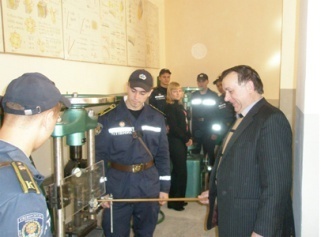 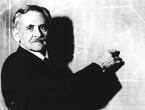 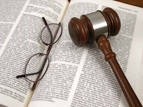 4
Структура теоретической метрологии
Теоретическая 
метрология
Основные 
представления
метрологии
Теория
 единства
Теория
построения 
средств
измерений
Теория точности
измерений
Основные 
понятия 
и термины
Теория 
единиц ФВ
Средства 
измерений
Теория точности
средств 
измерений
Теория 
измерительных
процедур
Теория
погрешностей 
измерений
Постулаты
Теория исходных
средств 
измерений
(эталонов)
Методы 
измерений
Теория 
погрешности
средств 
измерений
Теория методов 
измерений
Учения о ФВ
Теория передачи
размеров 
единиц ФВ
Теория 
метрологической 
надежности 
средств
Методы
 обработки
результатов
измерений
Методология
измерений
Теория
 планирования 
измерений
Анализ 
предельных
 возможностей
 измерений
5
Основная цель метрологии:
извлечение количественной информации о свойствах объектов и процессов с заданной точностью и достоверностью
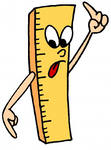 6
Задачи метрологии:
Обеспечение единства измерений.
Определение основных направлений, развитие метрологического обеспечения производства. 
Установление единиц физических величин, государственных эталонов и образцовых средств измерений. 
Разработка теории, методов и средств измерений и контроля. 
Разработка методов передачи размеров единиц от эталонов рабочим средствам измерений.
Развитие и укрепление метрологической службы.
7
ПРЕДМЕТ МЕТРОЛОГИИ:
измерения;
их единство;
точность.

     СРЕДСТВА МЕТРОЛОГИИ – 
совокупность средств измерений и метрологических стандартов, обеспечивающих их рациональное использование.

    ОБЪЕКТЫ МЕТРОЛОГИИ: 
объекты и процессы окружающего мира;
измеряемые (в том числе физические) величины;
единицы физических величин;
измерения;
погрешность измерений;
методики выполнения измерений;
средства измерений;
эталоны.

    СУБЪЕКТЫ МЕТРОЛОГИИ: 
юридические и физические лица, осуществляющие  метрологическую деятельность:
международные и региональные организации по метрологии;
метрологические службы.
8
Физические свойства и величины
Все объекты окружающего мира характеризуются своими свойствами.
Свойство – философская категория, выражающая такую сторону объекта (явления, процесса), которая обуславливает его различие или общность с другими объектами (явлениями, процессами) и обнаруживается в его отношениях к ним.
Свойство – категория качественная. Для количественного описания различных свойств процессов и физических тел вводится понятие величины.
Величина – это свойство чего-либо, которое может быть выделено среди других свойств и оценено тем или иным способом, в том числе и количественно.
Физическая величина – одно из свойств физического объекта (физической системы, явления или процесса), общее в качественном отношении для многих физических объектов, но в количественном отношении индивидуальное для каждого из них.
9
ФИЗИЧЕСКИЕ ВЕЛИЧИНЫ (ФВ)
ФИЗИЧЕСКАЯ ВЕЛИЧИНА – это одно из свойств физического объекта (явления, процесса), которое является общим в качественном отношении для многих физических объектов, отличаясь при этом количественным значением.
Физическая величина (ФВ)
количественная характеристика:
размер ФВ
качественная характеристика:
размерность ФВ
обозначение – символ dim  (от англ. dimension - размер)

Размерность основных величин:
    - длины dim l = L, 
    - массы dim т = М, 
    - времени dim t = Т.

Размерность производных величин:
dim Q = Lα Mβ T γ …,
где  dim Q – размерность какой-либо физической величины Q; 
L, M, T … – размерности основных физических величин;  
α, β, γ … – показатели размерности (показатели степени, в которую возведены размерности основных величин). 
Каждый из показателей размерности может быть положительным или отрицательным, целым или дробным числом, нулем.
значение величины получают в результате ее измерения или вычисления в соответствии с 
основным уравнением измерения: 
Q = X [Q],
где Q - значение величины; 
       X - числовое значение измеряемой  величины в принятой единице; 
       [Q] - выбранная для измерения единица.
10
Качественная характеристика измеряемых величин
Размерность служит формализованным отражением качественного различия между измеряемыми физическими величинами.

Размерность физической величины dim Q – выражение в форме степенного многочлена, составленного из произведений символов основных физических величин в различных степенях и отражающее связь данной ФВ с ФВ, принятыми в данной системе за основные с коэффициентом пропорциональности, равным 1: 
                                                             , 
где L, M, T, I – размерности соответствующих основных ФВ;
                      – показателем размерности.  

Каждый из показателей размерности может быть положительным или отрицательным, целым или дробным числом, нулём. 
Если все показатели размерности равны нулю, то такую величину называют безразмерной.
11
При определении размерности производных ФВ руководствуются следующими правилами:

Размерности левой и правой частей уравнения равны между собой.
Алгебра размерностей мультипликативна, т.е. состоит всего лишь из двух действий – умножения и деления.
Размерность произведения нескольких величин равна произведению их размерностей. Так, если зависимость между величинами имеет вид  Q=A*B*C, то
                                  dimQ=dimA*dimB*dimC
Размерность частного при делении одной величины на другую равна отношению их размерностей, 
      т.е. если Q=A/B, то 
                                    dimQ=dimA/dimB
Размерность любой величины, возведенной в степень, равна её размерности в той же степени. 
      Так, если  Q=An, то
                                              1
                                   dimQ=∏dimA=dimnA
                                              n
12
Количественная характеристика измеряемых величин
Размер физической величины – это ее количественная определенность, присущая конкретному материальному объекту, системе, явлению или процессу. 
Размер не зависит от выбора единиц измерений. 
1000 мг; 1 г; 0,001 кг – три варианта представления одного и того же размера. Каждый из них является значением ФВ (в данном случае – массы) – выражением размера в тех или иных единицах измерений.

Значение физической величины – это выражение размера ФВ в виде некоторого числа принятых для нее единиц.
Значение физической величины Q можно представить в виде произведения (основное уравнение измерения):
Q=q [Q], 
где q – отвлечённое число, называемое числовым значением,
       [Q] –  размер единицы измерения данной ФВ.
13
Классификация величин
14
ЗНАЧЕНИЕ ФИЗИЧЕСКОЙ ВЕЛИЧИНЫ -
это количественная оценка размера ФВ, выраженная в виде некоторого конкретного числа единиц данной величины
(в зависимости от степени приближения к объективности)
измеренное
истинное
действительное
Истинное значение физической величины – это значение, идеально отражающее в качественном и количественном отношениях соответствующее свойство объекта. 

Из-за несовершенства средств и методов измерений истинные значения величин практически получить нельзя. Их можно представить только теоретически. А значения величины, полученные при измерении, лишь в большей или меньшей степени приближаются к истинному значению.

Действительное значение физической величины – это значение величины, найденное экспериментальным путем и настолько приближающееся к истинному значению, что для данной цели может быть использовано вместо него.
15
ЕДИНИЦА ФИЗИЧЕСКОЙ ВЕЛИЧИНЫ (ЕФВ)
Из-за зависимости числовых значений от размеров единиц ФВ, роль последних очень велика. 
    Если допустить произвол в выборе единиц, то результаты измерений будут несопоставимы между собой, т.е. нарушится единство измерений. 
    Чтобы этого не произошло, единицы измерений устанавливаются по определённым правилам и закрепляются законодательным путём. 

   	Единица измерения ФВ – это ФВ фиксированного размера, которой условно присвоено числовое значение, равное единице, и применяемая для количественного выражения однородных с ней ФВ. 
    Размер единиц измерения ФВ устанавливается путем их законодательно закрепленного определения метрологическими органами государства.
16